Statewide Program of Study: Mechanical and Aerospace Engineering — Page 1
Revised–Oct 2024
Engineering Career Cluster
The Engineering career cluster focuses on planning, designing, testing, building, and maintaining of machines, structures, materials, systems, and processes using empirical evidence and science, technology, and math principles. This career cluster includes occupations ranging from mechanical engineer and drafter to electrical engineer and to mapping technician.
Statewide Program of Study: Mechanical and Aerospace Engineering
The Mechanical and Aerospace Engineering program of study focuses on occupational and educational opportunities associated with the design, development, maintenance, and testing of engines, machines, and structures related to aircraft and spacecraft. Students will design, test, and evaluate projects related to aerodynamics, structural, and mechanical design. This program of study includes applying scientific, mathematical, and empirical evidence to solve problems related to navigation, mechanics, robotics, propulsion, and combustion.
Secondary Courses for High School Credit
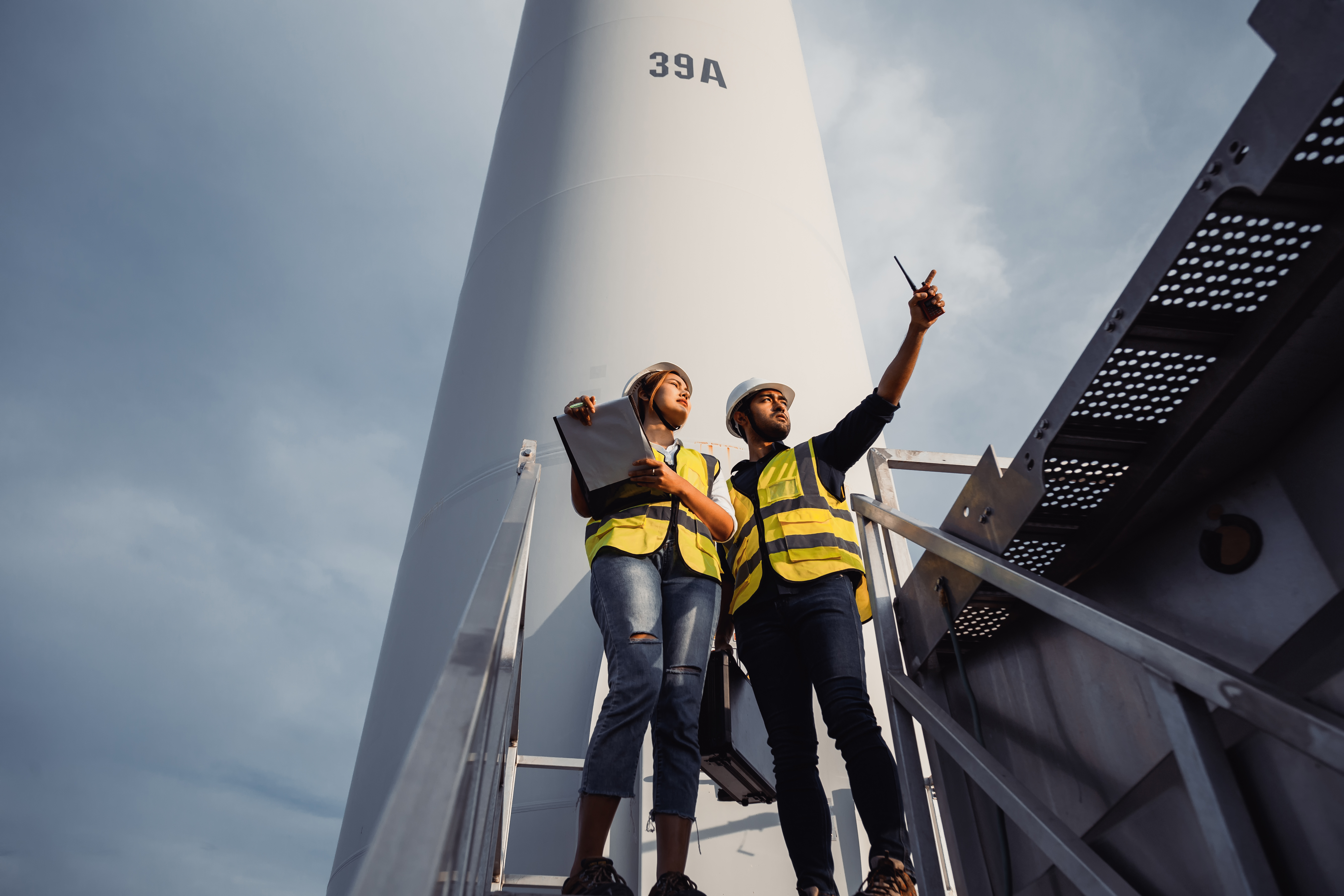 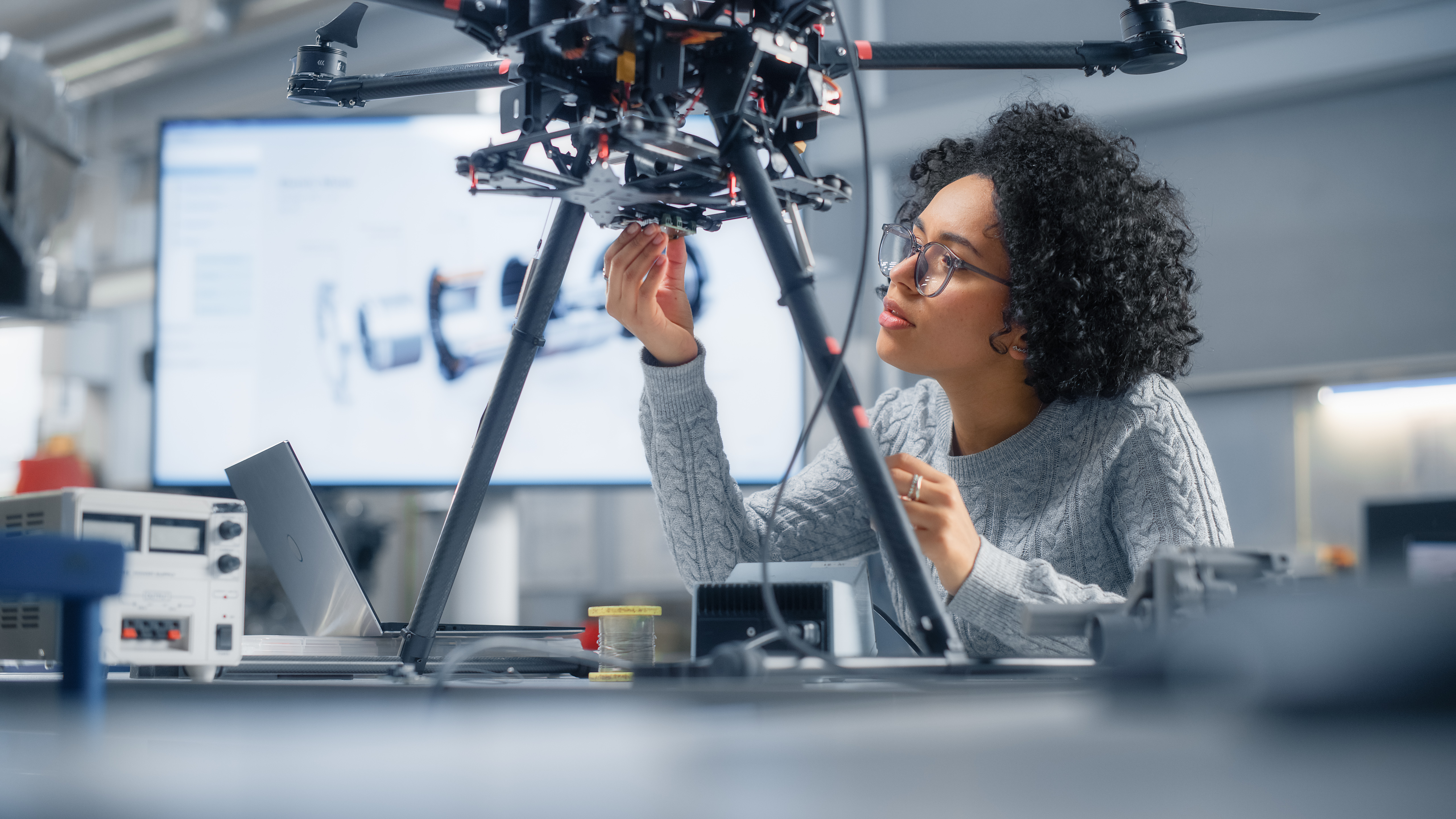 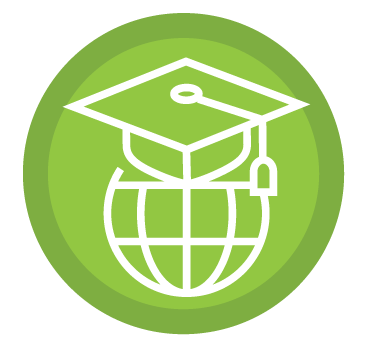 Example Postsecondary Opportunities
Apprenticeships
Mechanical Engineering Technician Apprenticeship

Associate Degrees
Mechanical Engineering
Aeronautics/Aviation/Aerospace Science and Technology, General

Bachelor’s Degrees
Aeronautical/Aerospace Engineering Technology/Technician
Aeronautics/Aviation/Aerospace Science and Technology, General

Master’s, Doctoral, and Professional Degrees
Electrical and Electronics Engineering
Aerospace, Aeronautical, and Astronautical/Space Engineering, General

Additional Stackable IBCs/License
Professional Engineer (PE License)
Aerospace Engineering Certification
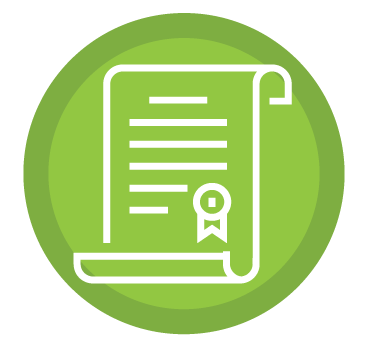 Aligned Advanced Academic Courses
Example Aligned Occupations
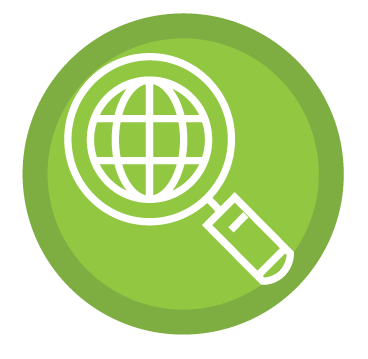 Students should be advised to consider these course opportunities to enrich their preparation. AP or IB courses not listed under the Secondary Courses for High School Credit section of this framework document do not count towards concentrator/completer status for this program of study.
Aerospace Engineering and Operations Technologists and Technicians
Work-Based Learning and Expanded Learning Opportunities
Median Wage: $48,204
Annual Openings: 192
10-Year Growth: 21%
Mechanical Engineers
Median Wage: $99,937
Annual Openings: 1,755
10-Year Growth: 18%
Aligned Industry-Based Certifications
Mechanical and Aerospace Engineering
Engineering Technology Foundations

Pre-Engineering/Engineering Technology - Job Ready

Autodesk Certified Professional Fusion 360
Aerospace Engineers
Median Wage: $115,694
Annual Openings: 483
10-Year Growth: 18%
Data Source: TexasWages, Texas Workforce Commission. Retrieved 3/8/2024.
For more information visit: https://tea.texas.gov/academics/college-career-and-military-prep/career-and-technical-education/programs-of-study-additional-resources
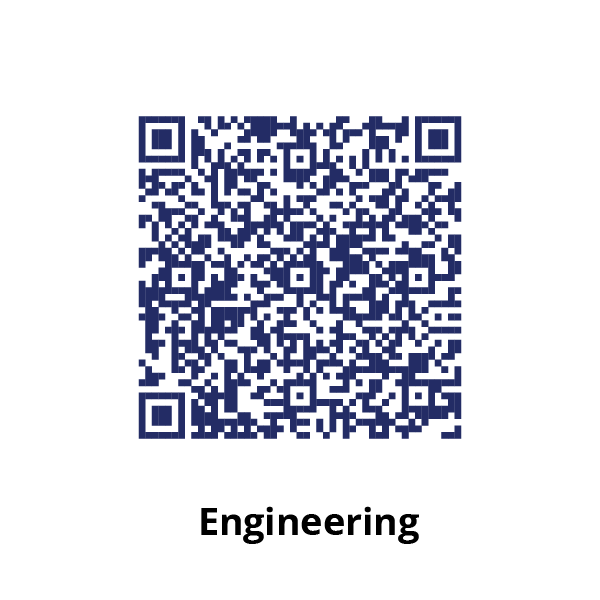 Successful completion of the Mechanical and Aerospace Engineering program of study will fulfill requirements of  STEM endorsement if the math and science requirements are met or the Business and Industry endorsement.
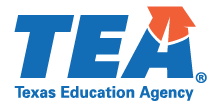 Statewide Program of Study: Mechanical and Aerospace Engineering — Page 2
Engineering Career Cluster
Statewide Program of Study: Mechanical and Aerospace Engineering
Course Information
Level 1
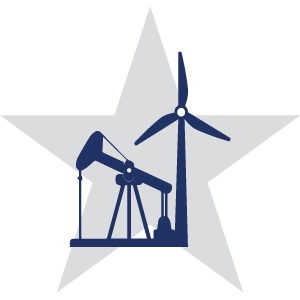 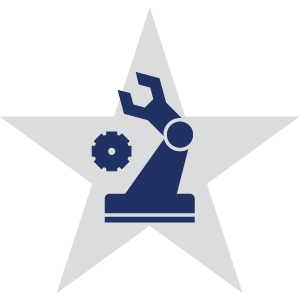 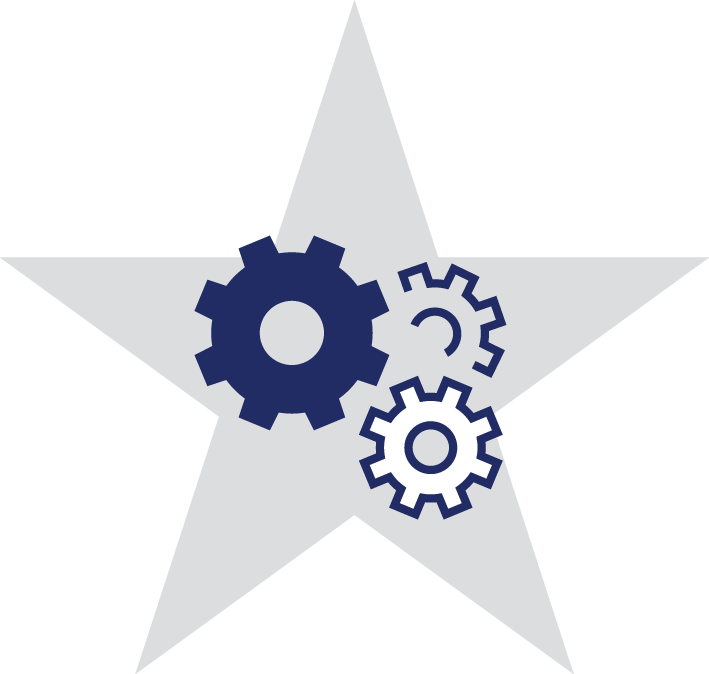 Level 2
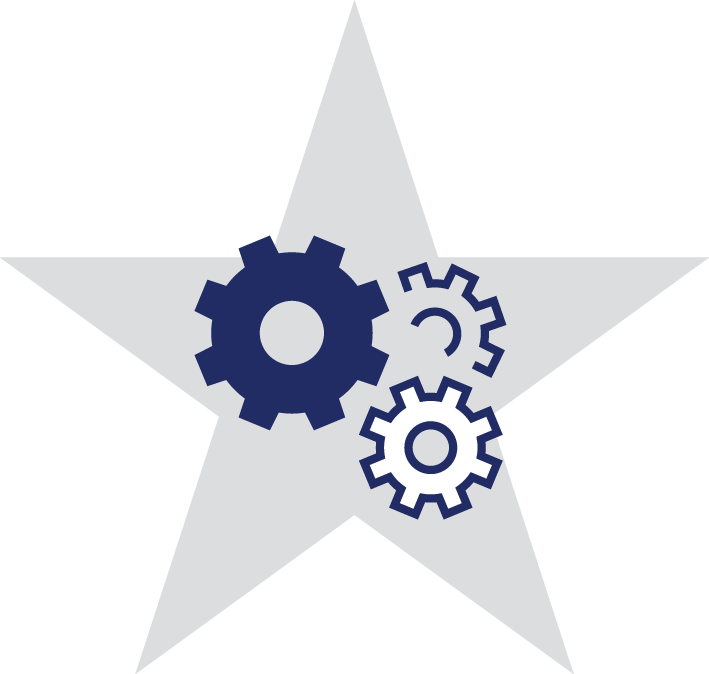 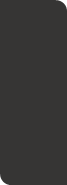 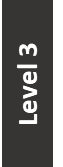 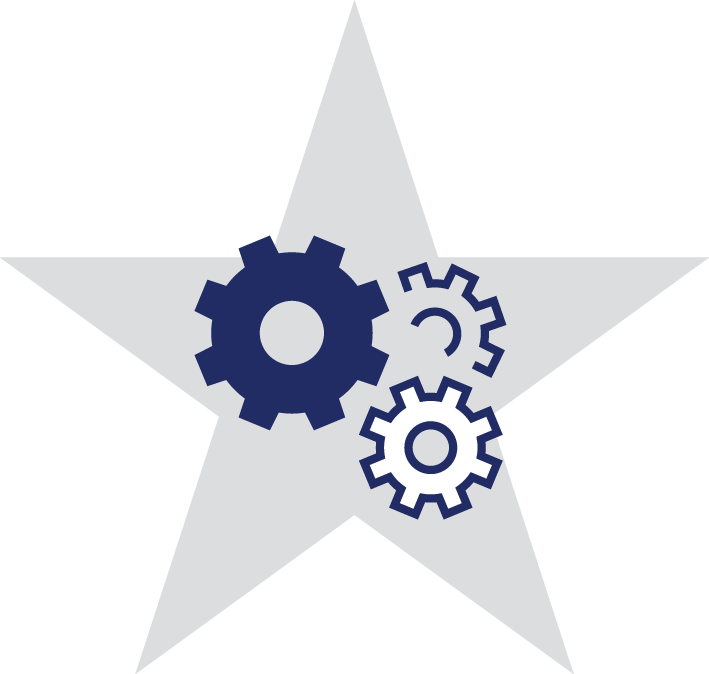 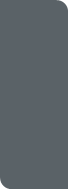 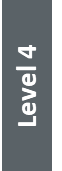 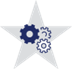 * Indicates course is included in more than one program of study.
Mechanical and Aerospace Engineering
For additional information on the Engineering career cluster, contact cte@tea.texas.gov or visit https://tea.texas.gov/cte
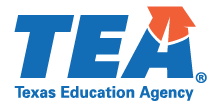 [LEA name] does not discriminate on the basis of race, color, national origin, sex, or disability in its programs or activities and provides equal access to the Boy Scouts and other designated youth groups. The following person has been designated to handle inquiries regarding the nondiscrimination policies: [title], [address], [telephone number], [email]. Further nondiscrimination information can be found at Notification of Nondiscrimination in Career and Technical Education Programs.